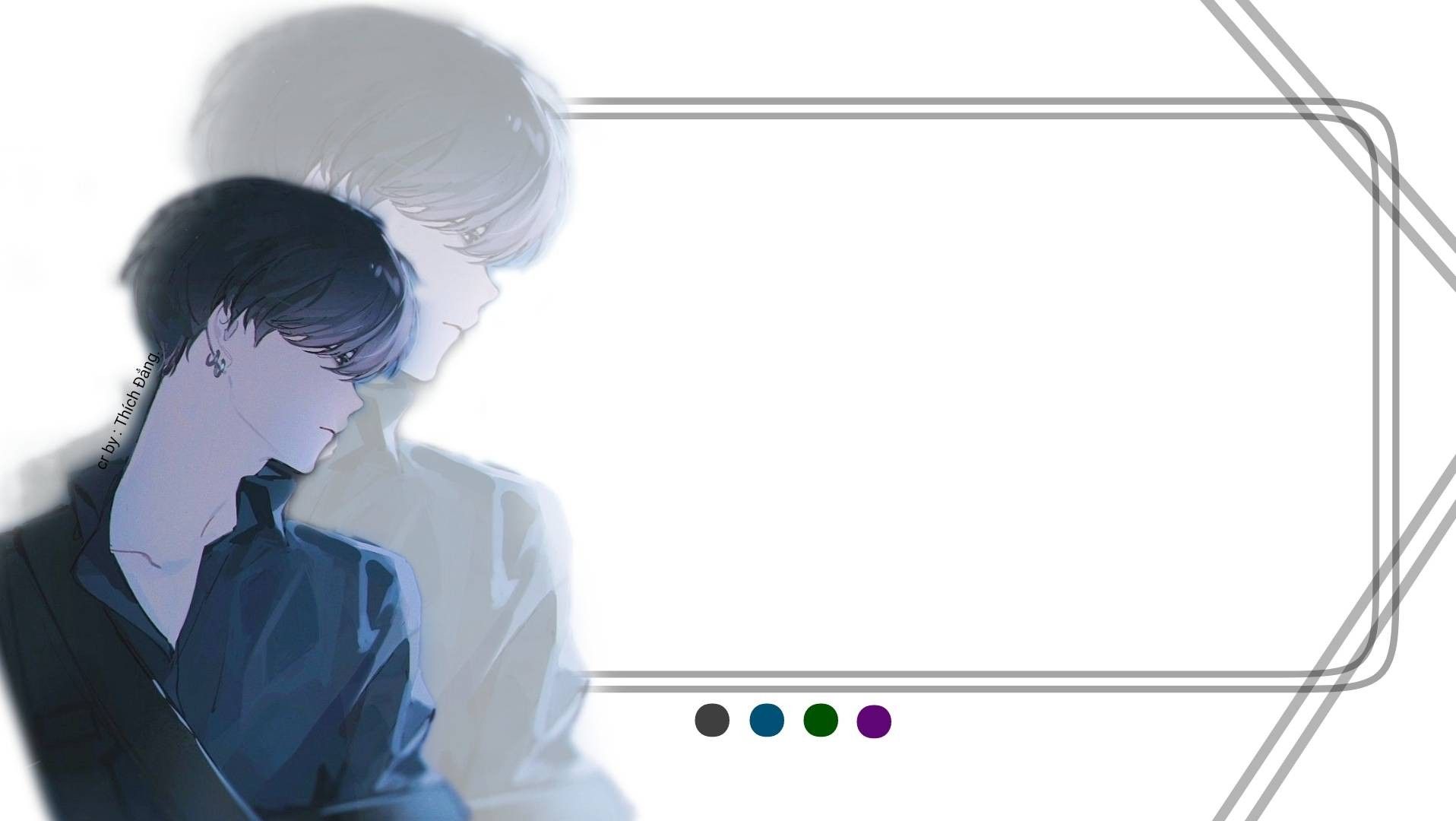 TRUYỆN 
TRINH THÁM
ĐỌC VĂN BẢN 1
BA CHÀNG SINH VIÊN
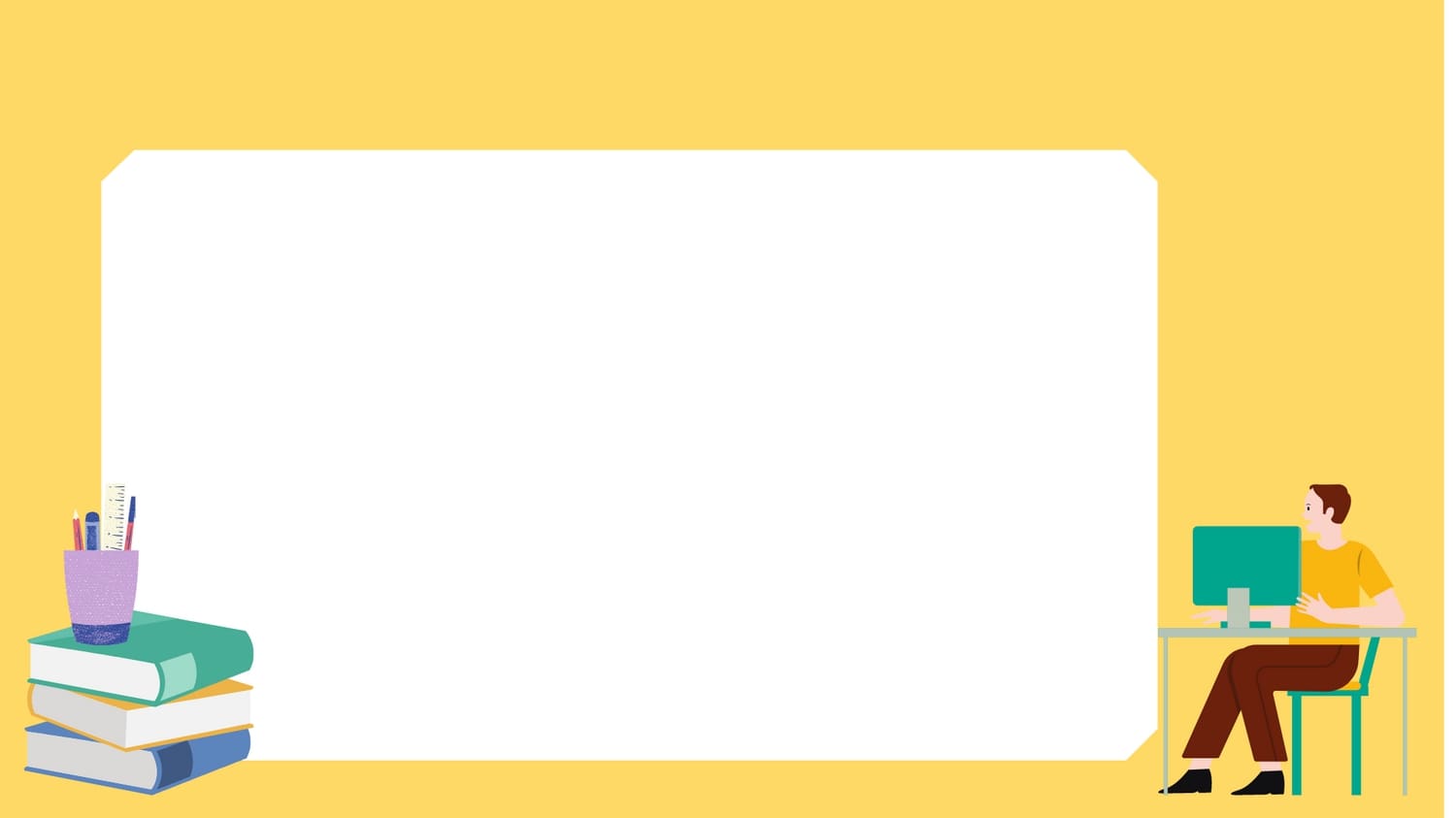 MỘT SỐ YẾU TỐ CỦA TRUYỆN TRINH THÁM
Hiện trường – Nơi xảy ra vụ án
Được giới thiệu cụ thể ở đầu vụ án
Gồm 1 chuỗi sự kiện, trung tâm là vụ án và hành trình phá án của người điều tra
Người điều tra, nạn nhân, nghi phạm, thủ phạm
Có yếu tố bất ngờ, hấp dẫn, tạo sự căng thẳng, kịch tính
Ngôi thứ nhất hoặc ngôi thứ ba
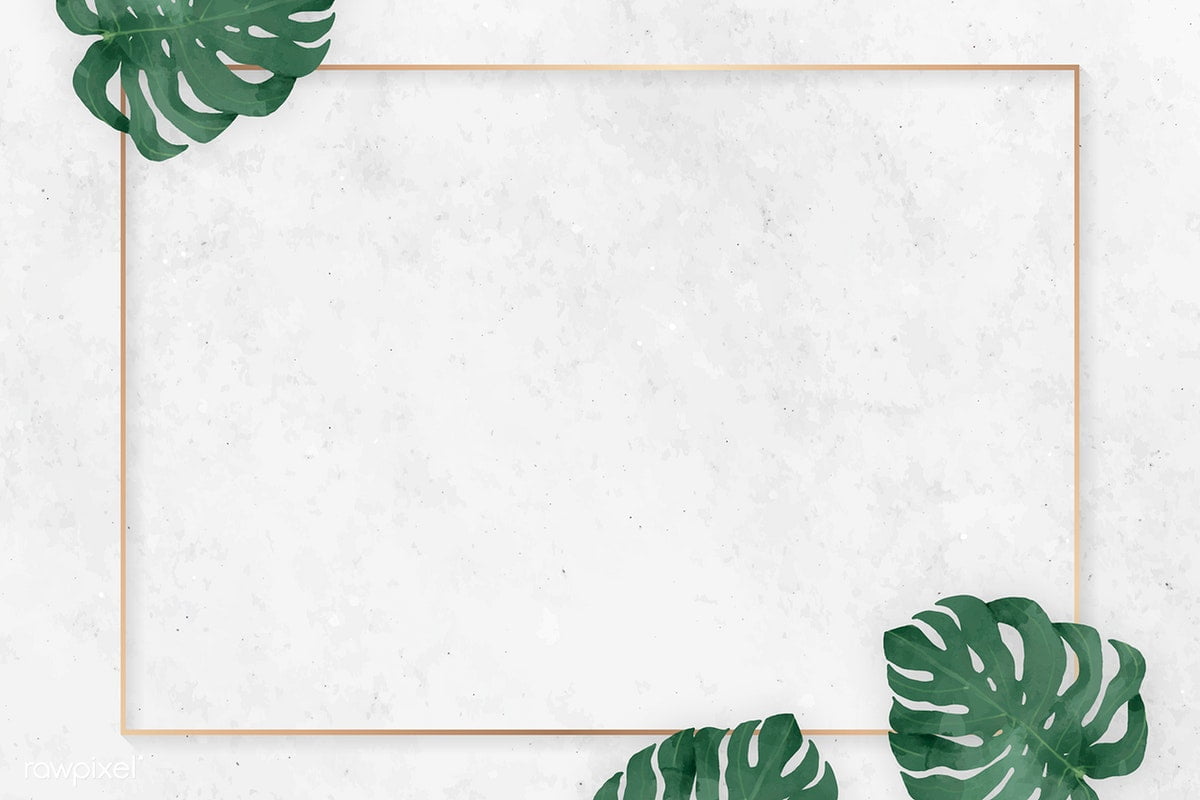 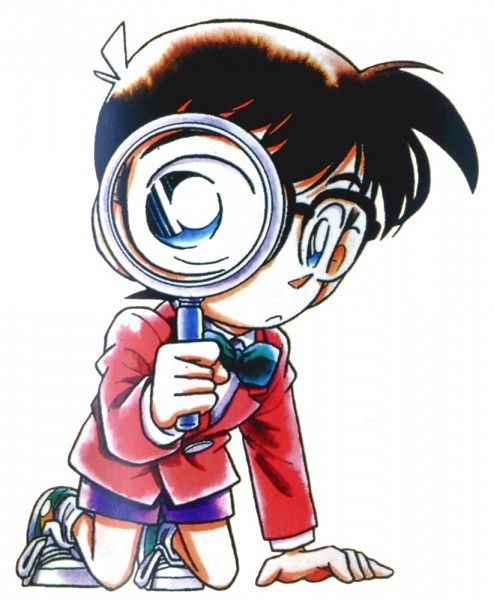 Định hướng cách đọc hiểu 
truyện trinh thám
Khi đọc truyện trinh thám, cần tóm tắt cốt truyện, xác định vụ án cần điều tra, tìm hiểu nhân vật người điều tra, chỉ ra những nét đặc sắc trong nghệ thuật của tác phẩm, tìm chủ đề của truyện,…
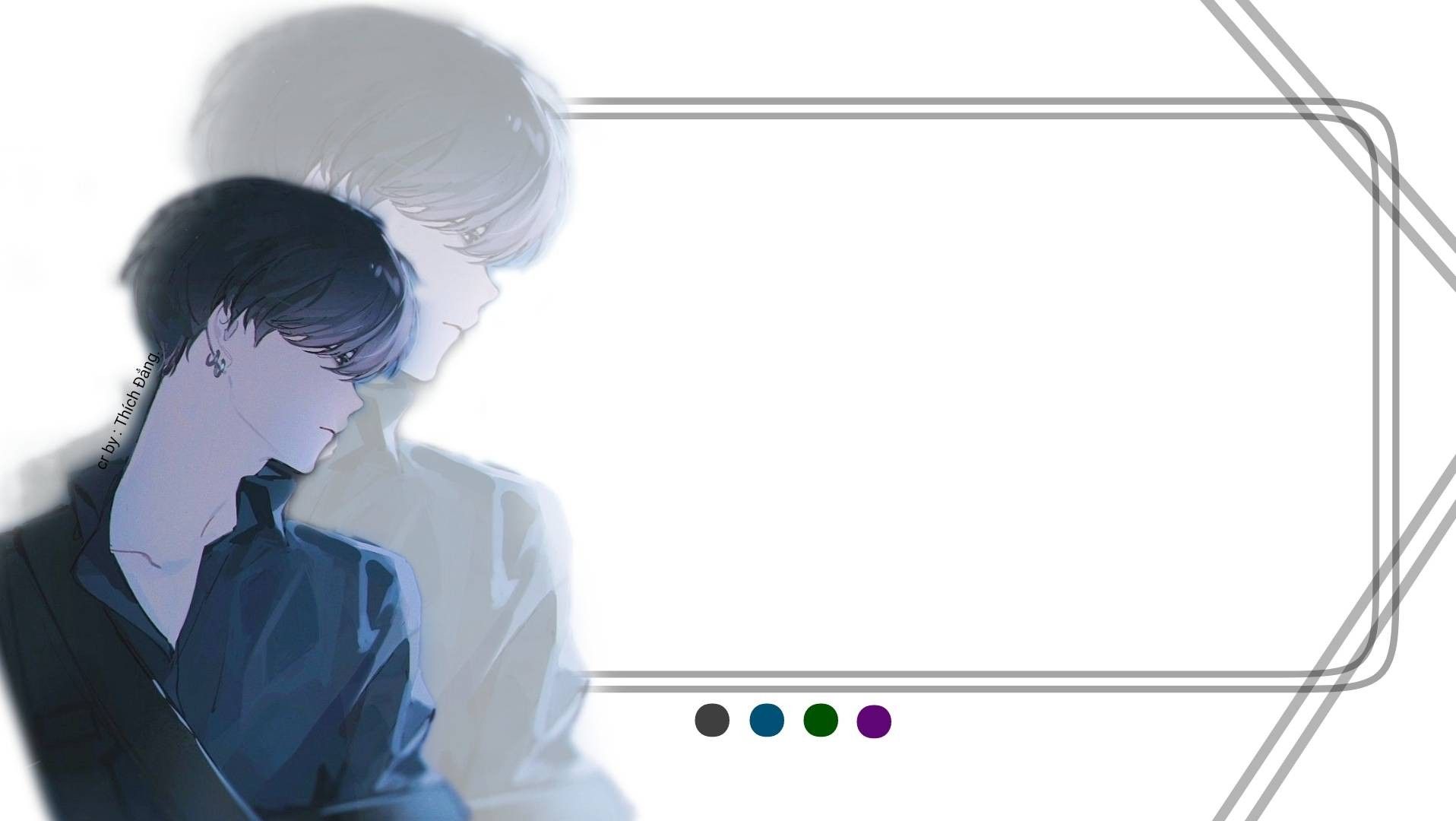 ĐỌC VĂN BẢN 1
BA CHÀNG SINH VIÊN
Tìm tên các nhân vật ở văn bản 1 được ẩn dấu trong bảng mật mã
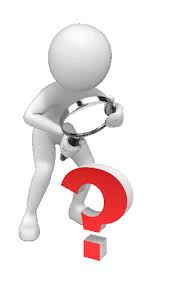 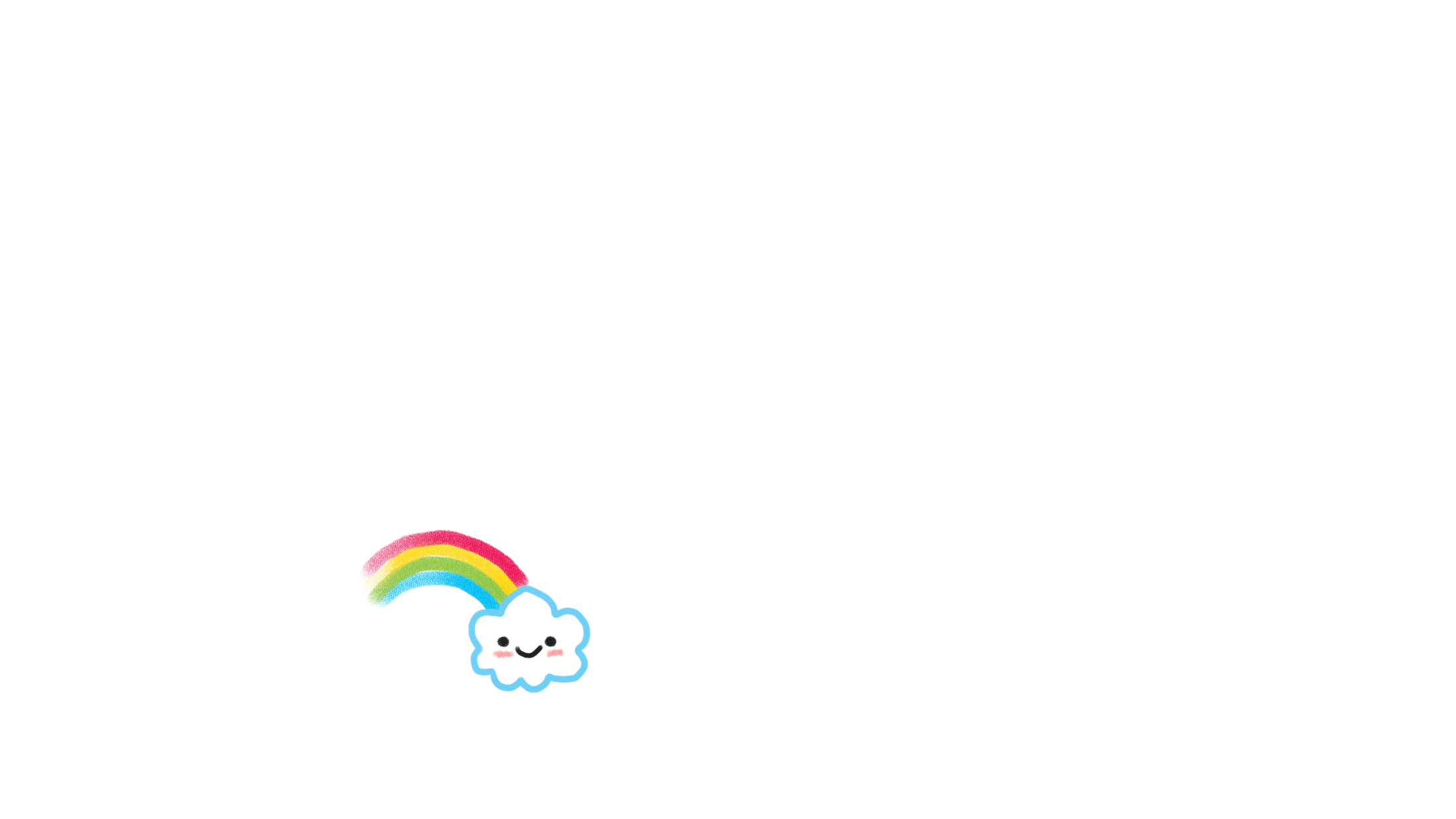 Giải mật mã
2016/4/15 Friday
[Speaker Notes: Nhận hỗ trợ giáo án các loại Quyên: 0989.037.260]
Truyện trinh thám
Thể loại:
được in trong tập “Sự trở về 
của Sơ-lốc Hôm”
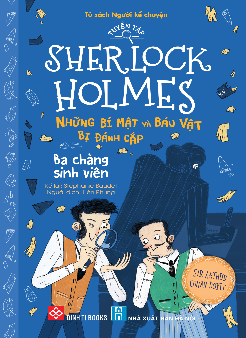 Thông tin chung về văn bản
A-thơ Cô-nan Đoi-lơ
(1859 – 1930)
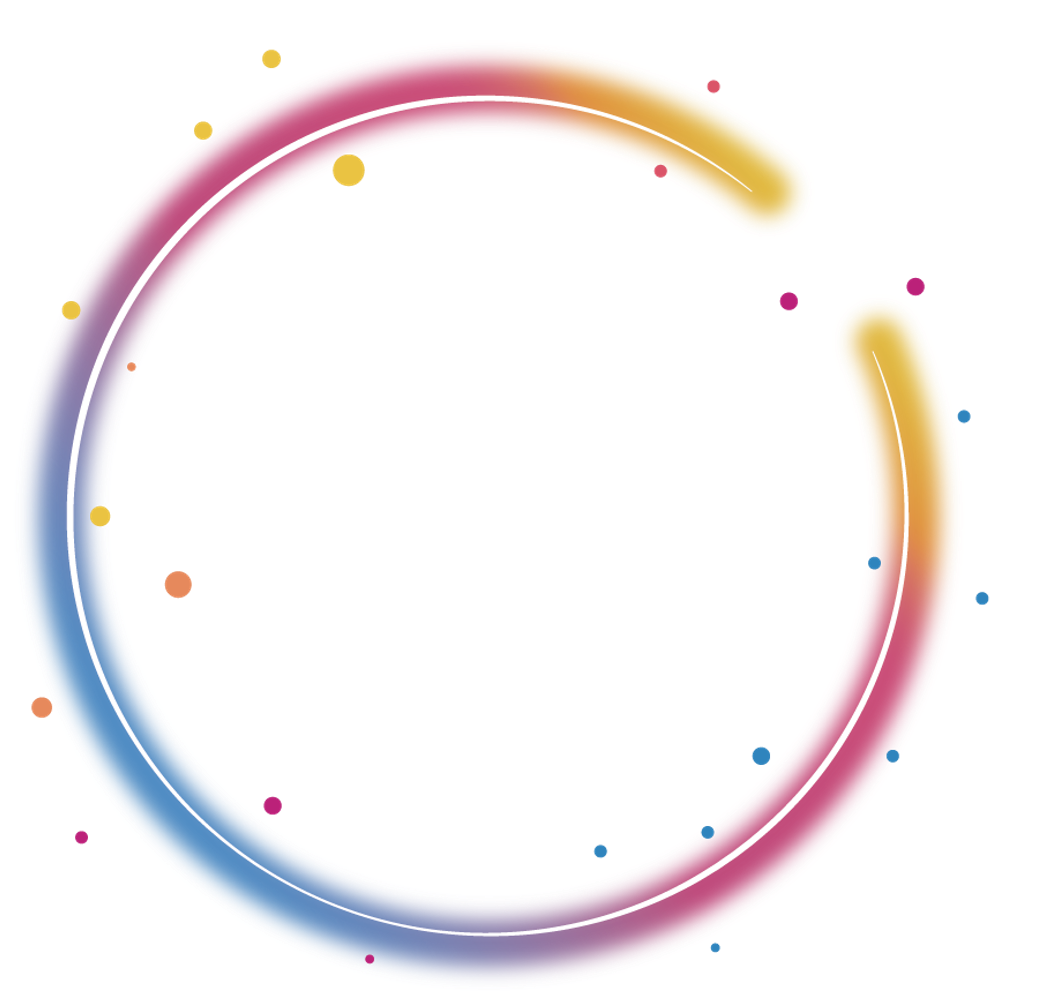 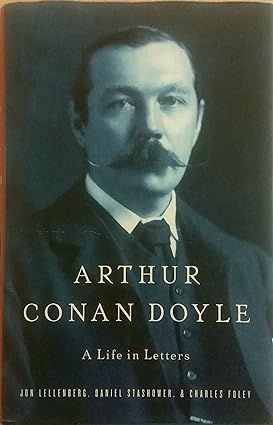 Nhà văn người Xcốt-len
Sở trường: Truyện trinh thám
Tác phẩm tiêu biểu: Sơ-lốc Hôm
[Speaker Notes: Nhận hỗ trợ giáo án, SKKN
Quyên 0989.037.260]
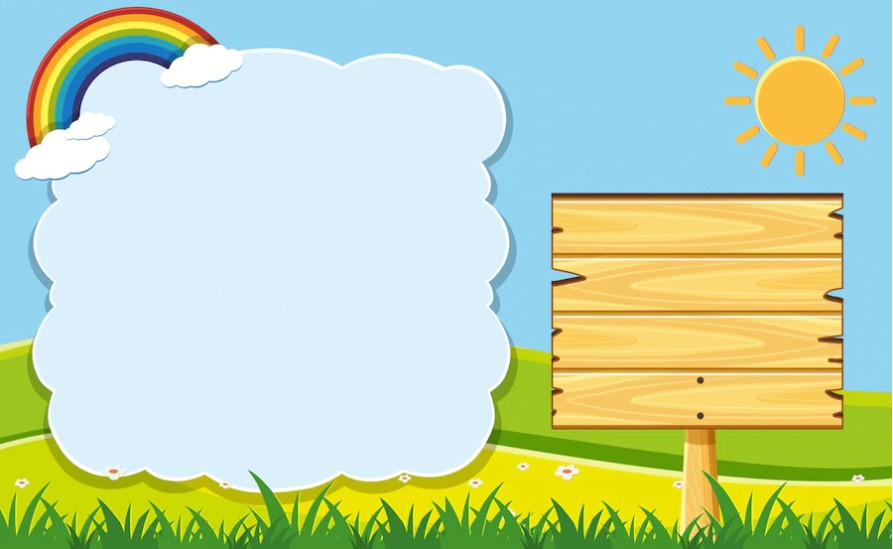 Tìm hiểu cốt truyện, vụ án cần điều tra,
 hệ thống nhân vật, ngôi kể
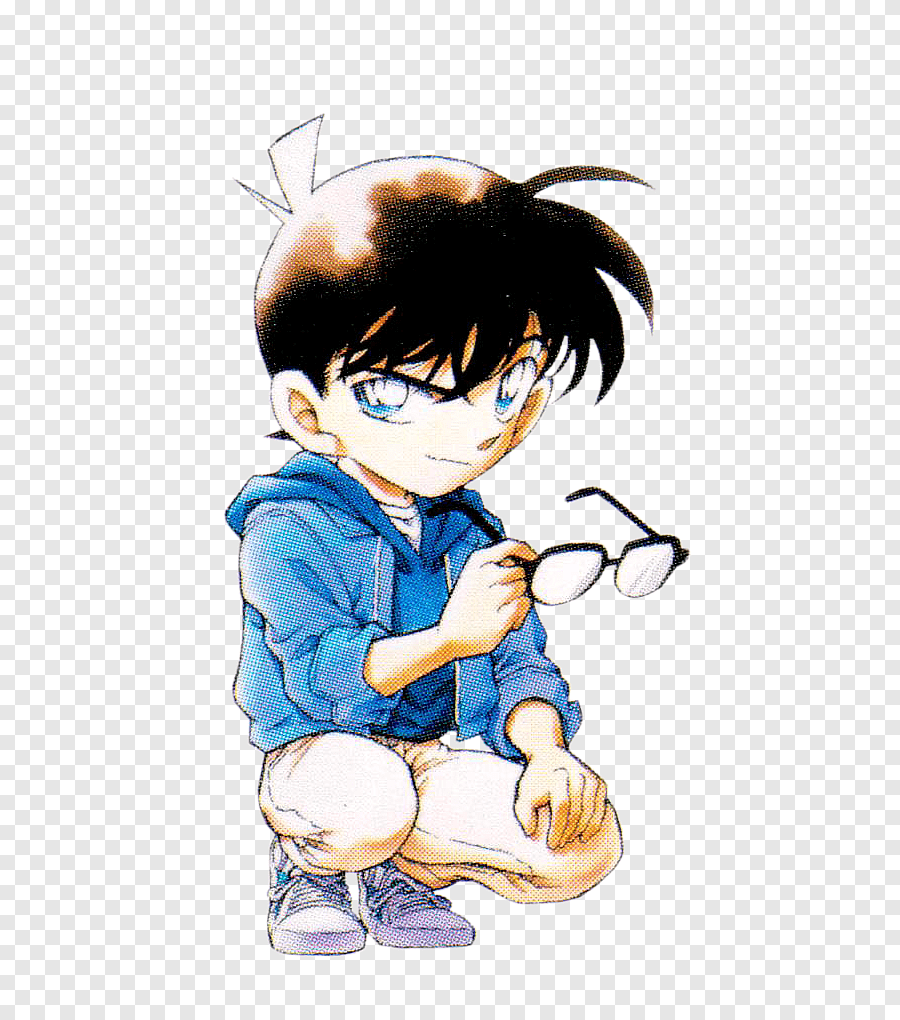 [Speaker Notes: Nhận hỗ trợ giáo án, SKKN
Quyên 0989.037.260]
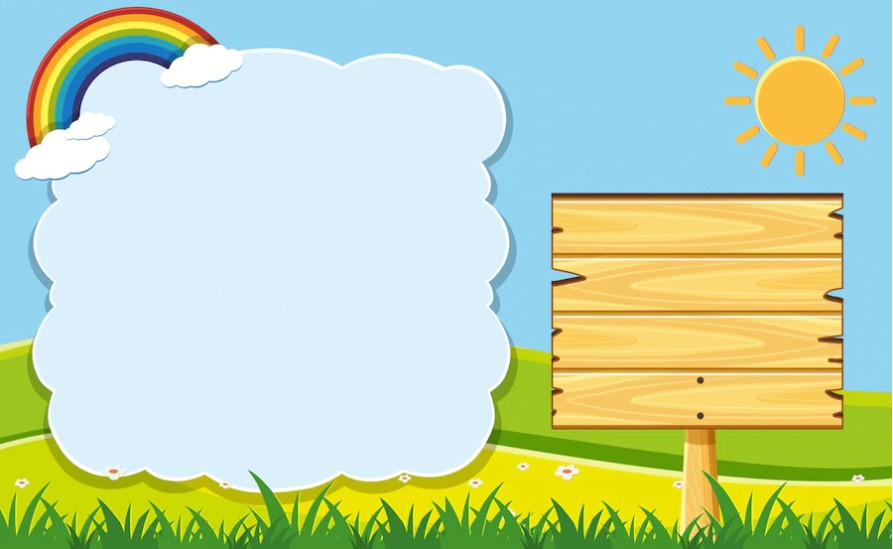 Tìm hiểu cốt truyện, vụ án cần điều tra,
 hệ thống nhân vật, ngôi kể
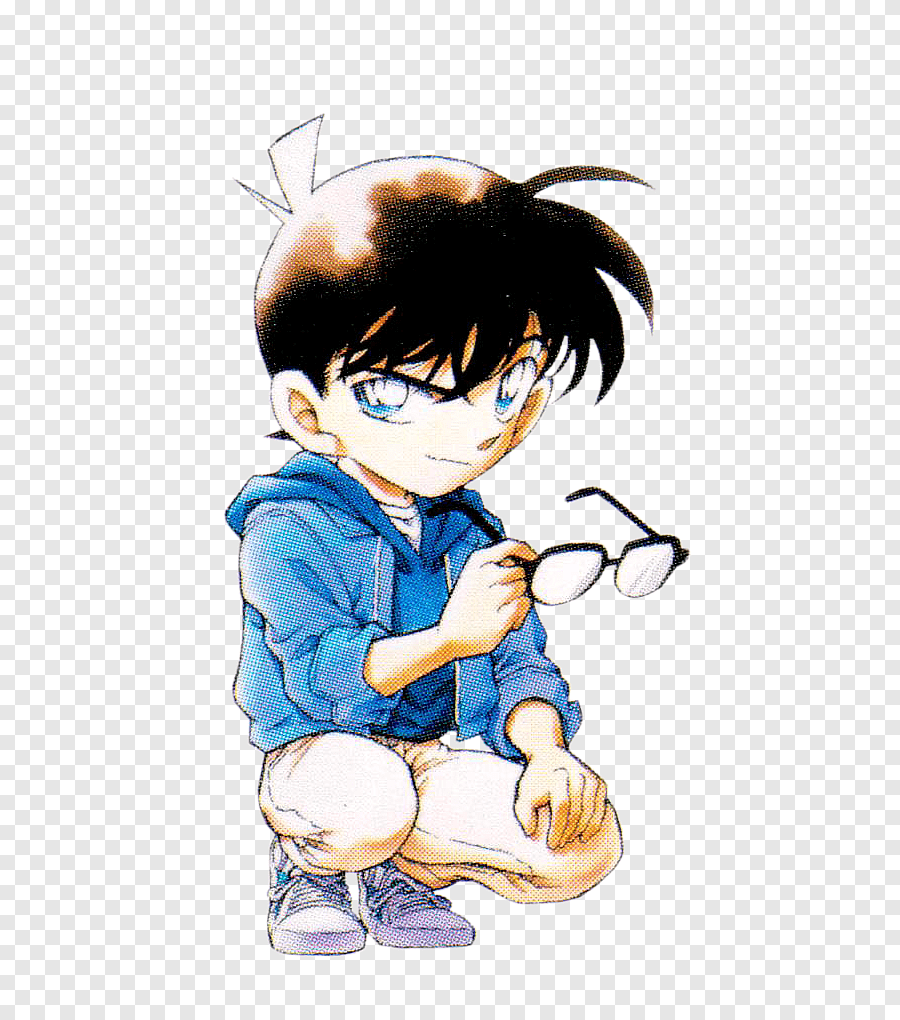 [Speaker Notes: Nhận hỗ trợ giáo án, SKKN
Quyên 0989.037.260]
Phiếu học tập số 2
Phiếu học tập số 3
Vụ án: Chép trộm đề thi
Không gian vụ án
Thời gian vụ án
Thời gian điều tra
Thời gian công bố
Tác 
dụng
Vụ án: Chép trộm đề thi
Nghi phạm 2
(Ghi-crít)
Nghi phạm 1
(Đao-lát Rát)
Nghi phạm 3
(Mai Mắc Le-rờn)
Nạn nhân
(Thầy Xôm)
Người điều tra
(Sơ-lốc Hôm, Oát-xơn)
Cách thức suy luận
Thám tử Sơ-lốc Hôm
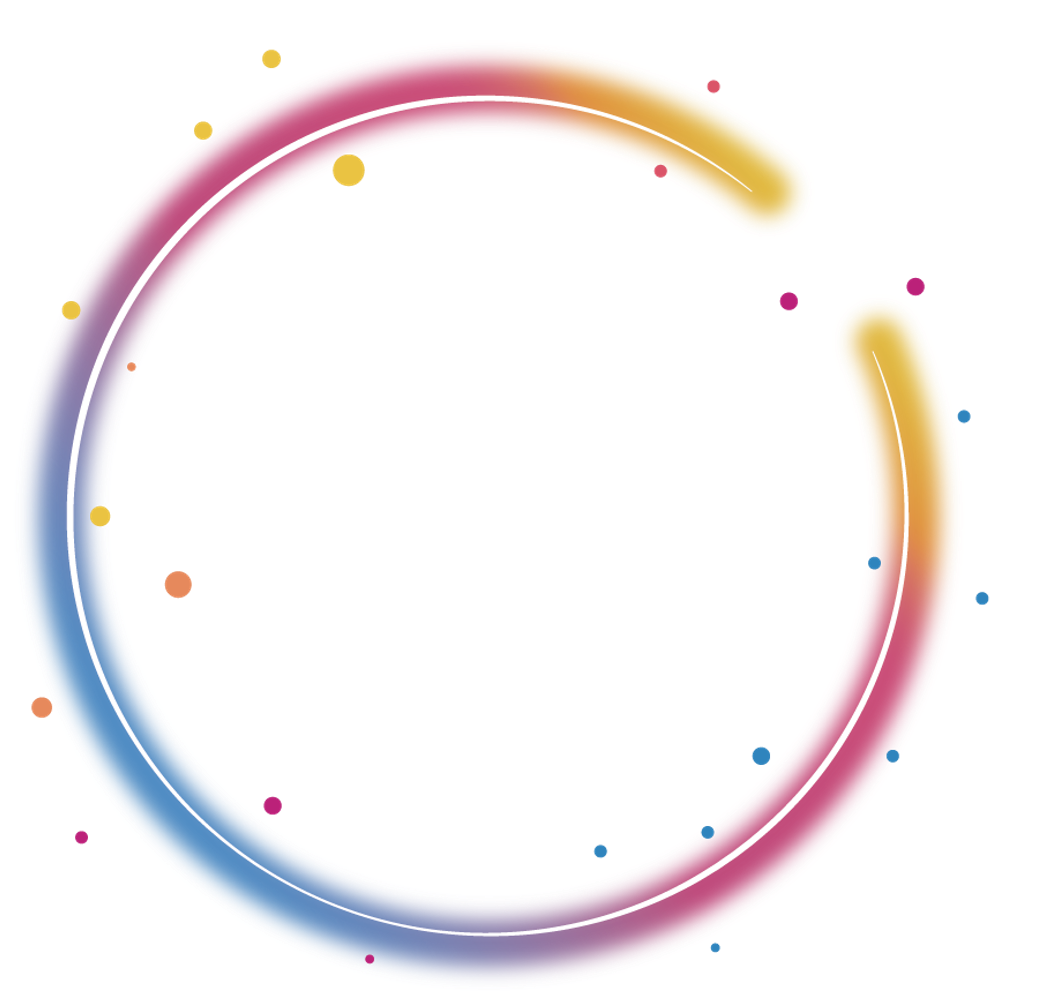 Cách tìm hiểu hiện trường
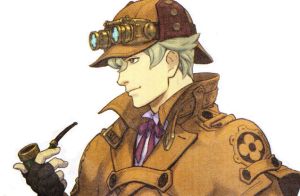 Cách tìm kiếm bằng chứng
Nhận xét về Sơ-lốc Hôm
[Speaker Notes: Nhận hỗ trợ giáo án, SKKN
Quyên 0989.037.260]
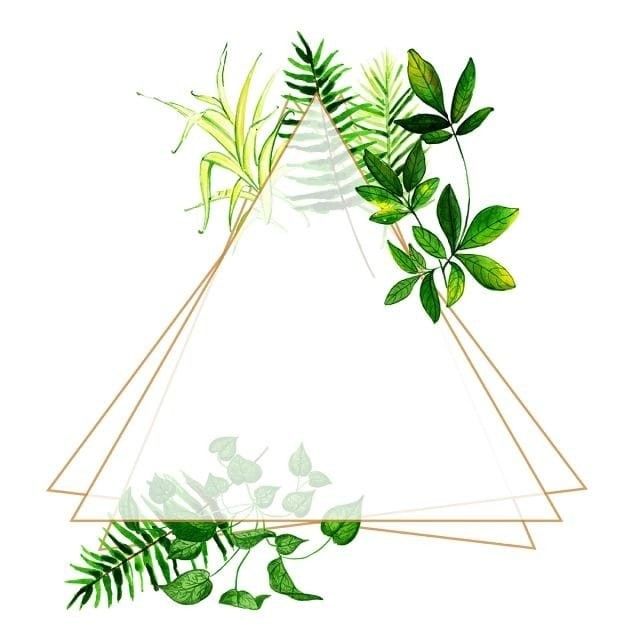 Hãy tìm hiểu một số đặc sắc nghệ thuật của truyện ?
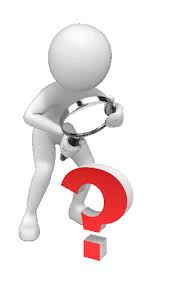 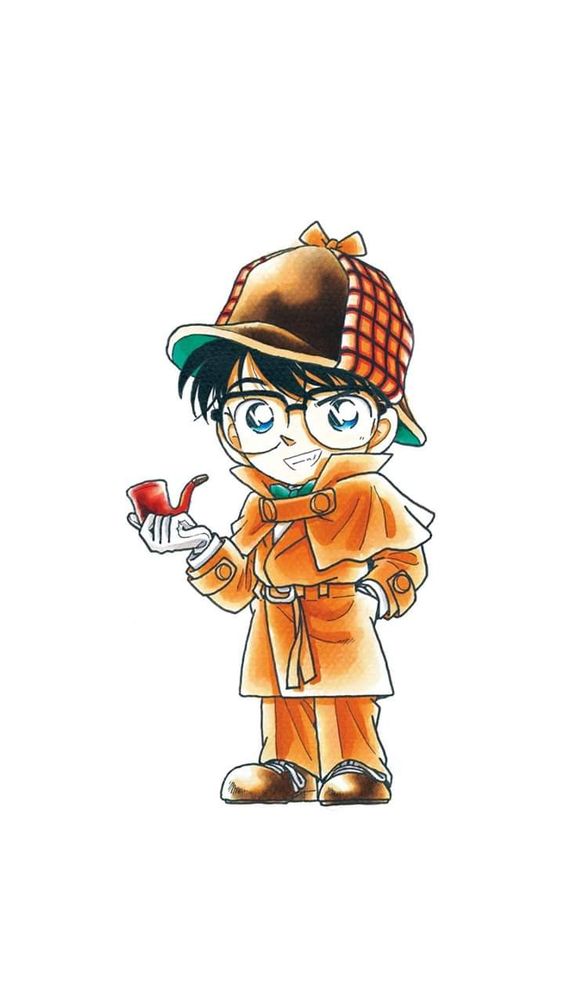 [Speaker Notes: Nhận hỗ trợ giáo án, SKKN
Quyên 0989.037.260]
Hãy chỉ ra các chi tiết thể hiện tính bí ẩn, bất ngờ của truyện?
Đặc sắc nghệ thuật 
của truyện ?
Hãy chỉ ra các chi tiết thể hiện tính bí ẩn, bất ngờ của truyện?
(Mọi sự nghi ngờ đều hướng về ai?)
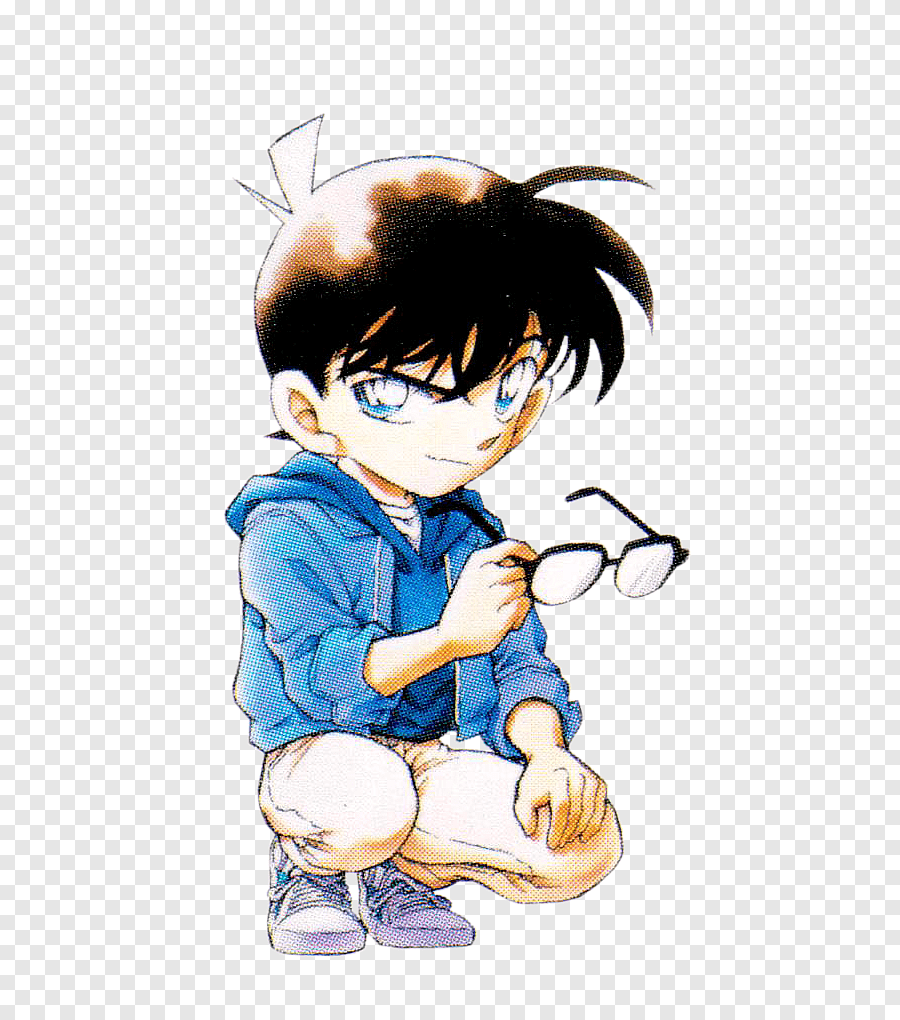 Tác dụng của không gian, thời gian?
Tác dụng của ngôi kể?
[Speaker Notes: Nhận hỗ trợ giáo án, SKKN
Quyên 0989.037.260]
Đặc điểm các nghi phạm
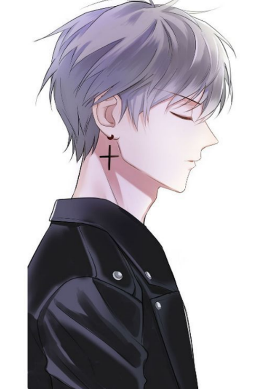 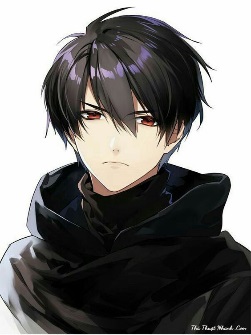 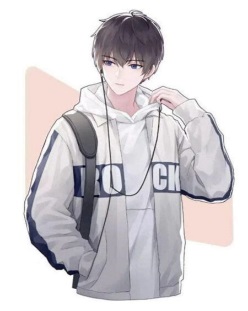 Sống ở tầng trên
 cùng, sáng dạ
 nhất trường, nhưng lại lười học, ương ngạnh, ăn chơi và vô kỉ luật, suýt bị đuổi học vì dính vào một vụ bài bạc. Cả học kì này, toàn rong chơi.
Sống ở tầng ba. Cậu học tốt nhưng môn tiếng Hy Lạp yếu
chăm chỉ, tử tế,
là vận động viên
 giỏi– sống ở
 tầng hai.
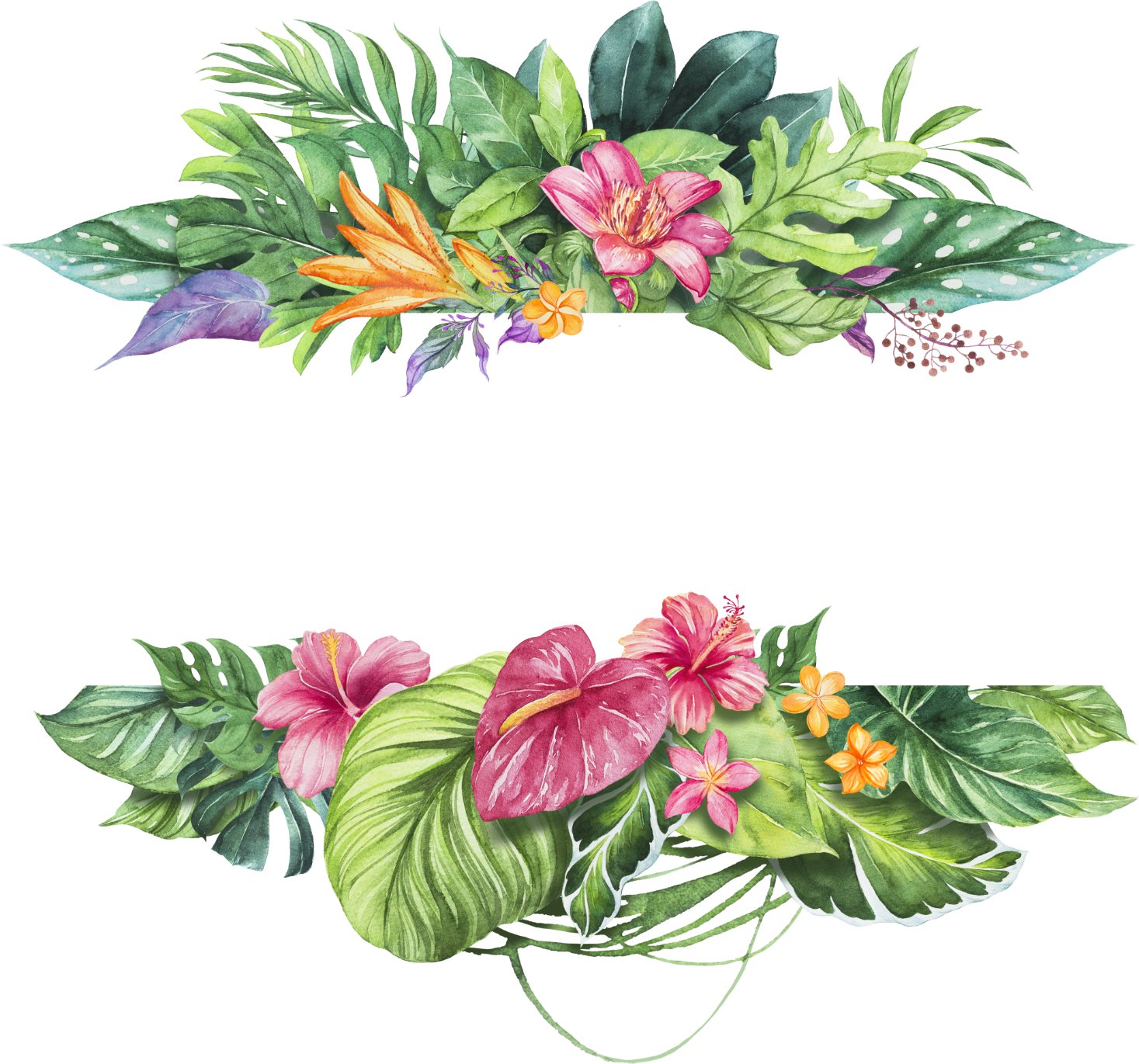 Bài học em rút ra qua câu chuyện?
[Speaker Notes: Nhận hỗ trợ giáo án, SKKN
Quyên 0989.037.260]
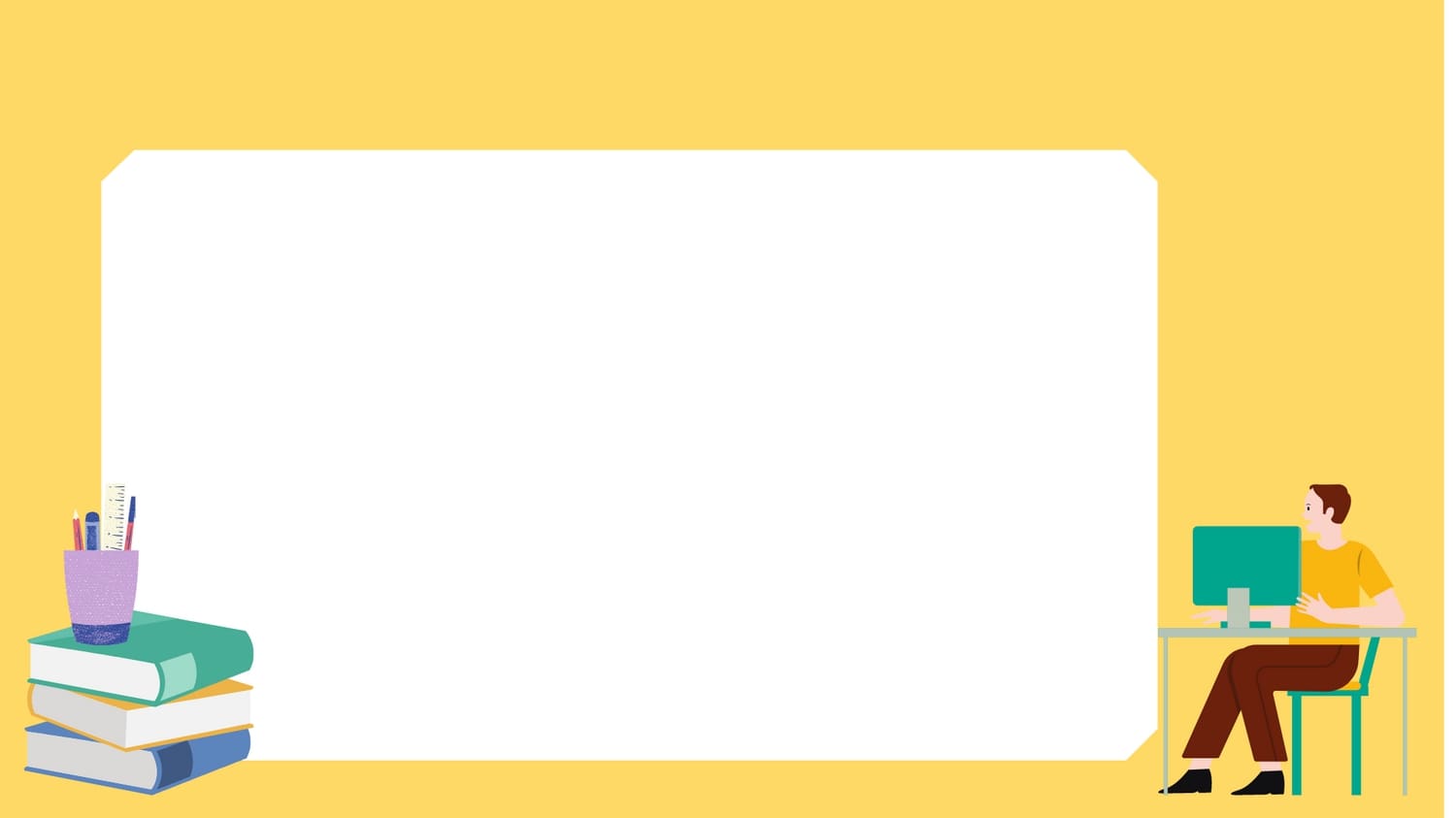 Luyện tập
1. Nêu cách đọc truyện trinh thám.
2. Viết đoạn văn trình bày suy nghĩ về nhân vật Ben-ni-xtơ hoặc Ghi-crít trong truyện Ba chàng sinh viên.
+ Dung lượng: đoạn văn 7 – 9 câu.
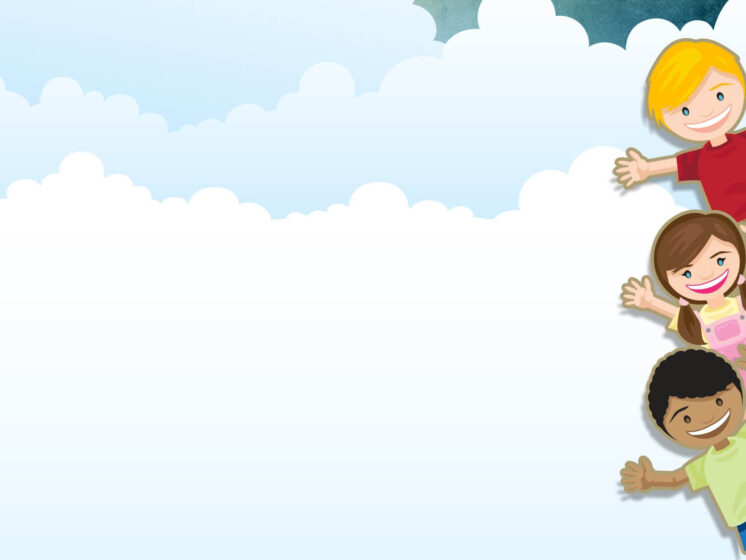 Vận dụng
- Vẽ tranh thể hiện một chi tiết nghệ thuật trong VB Ba chàng sinh viên mà em ấn tượng.
- Đóng kịch thể hiện lại “phiên toà” mà Sơ-lốc Hôm dựng lên để kẻ phạm tội phải cúi đầu thú nhận.